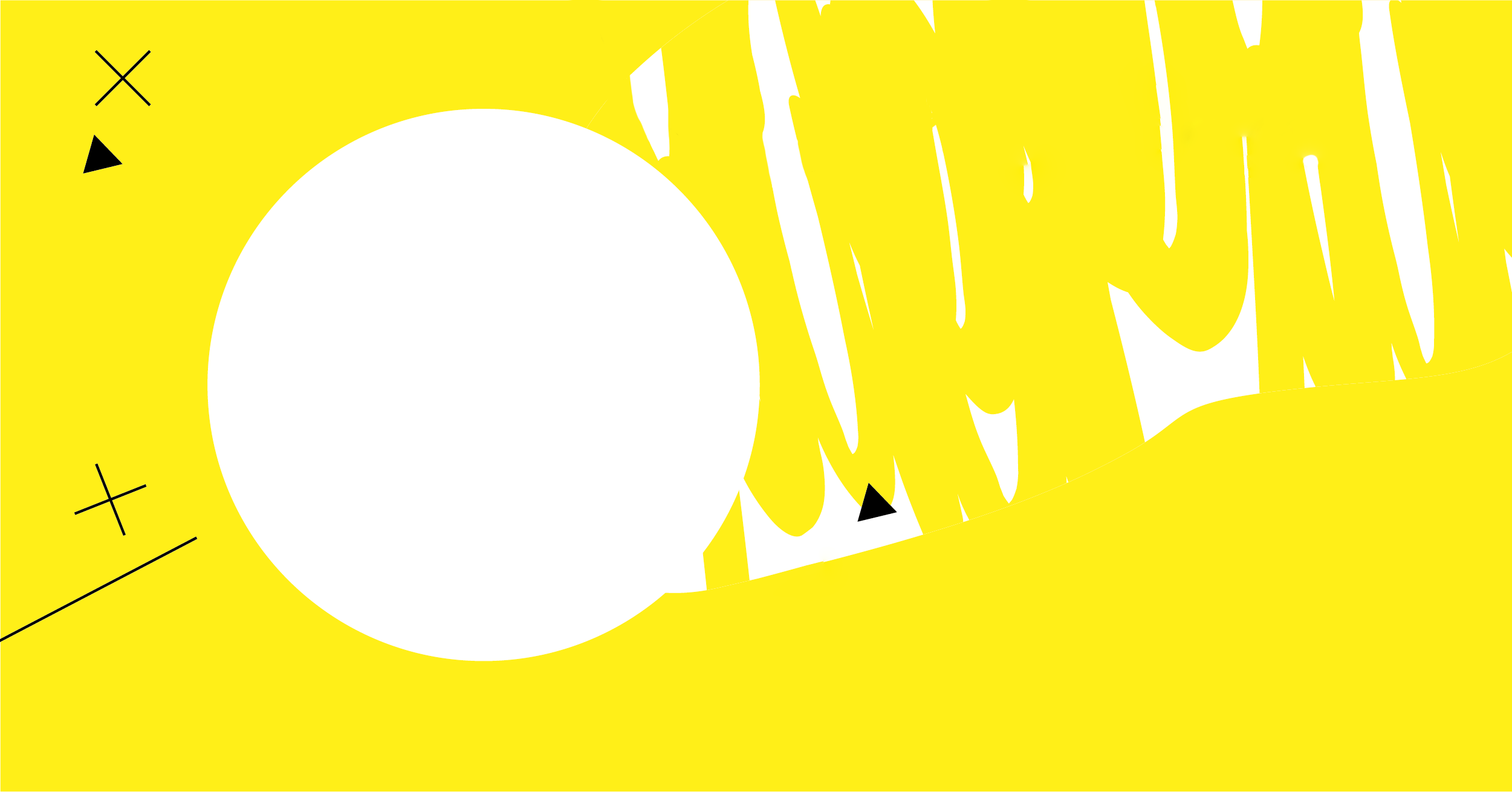 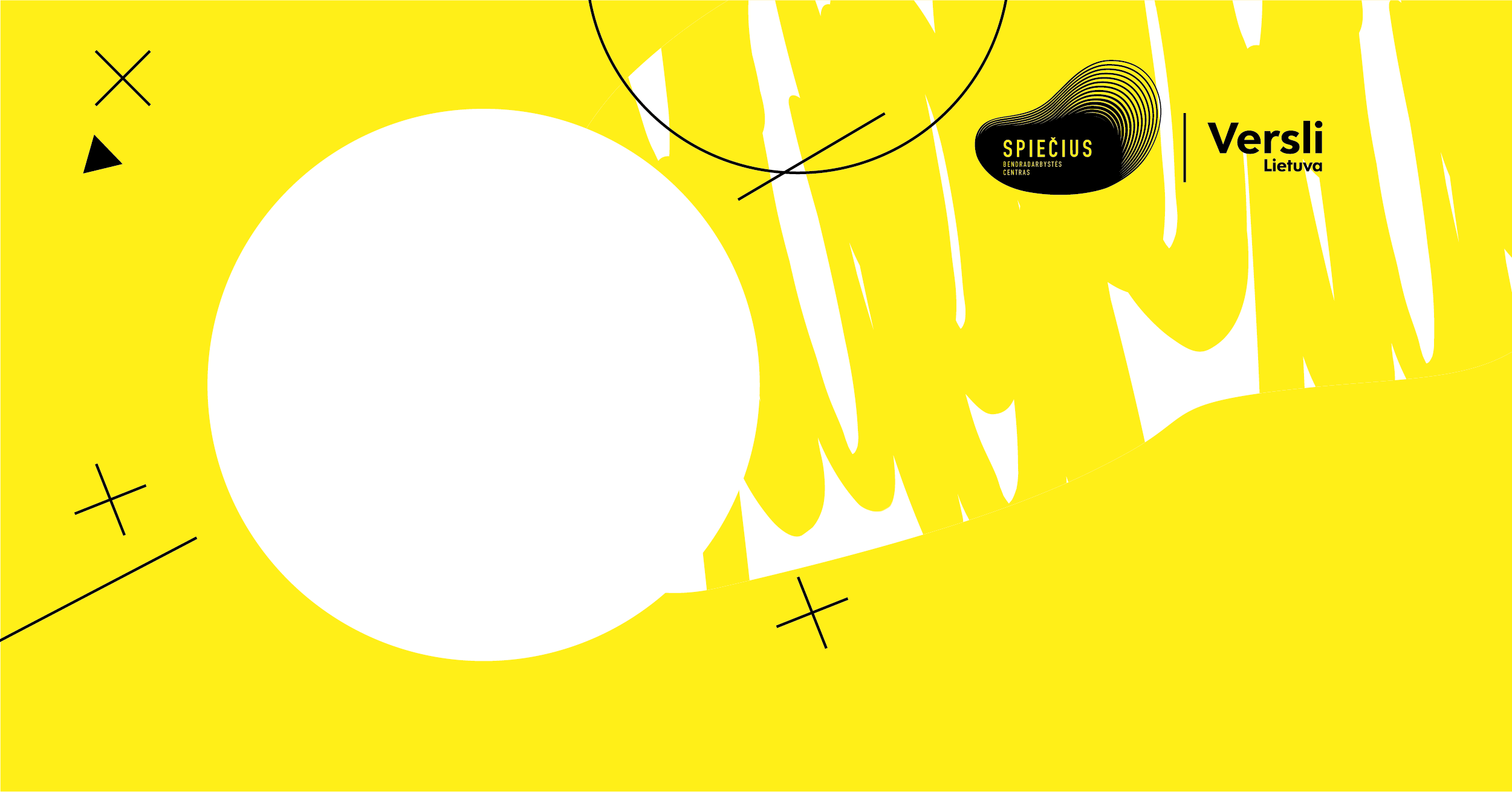 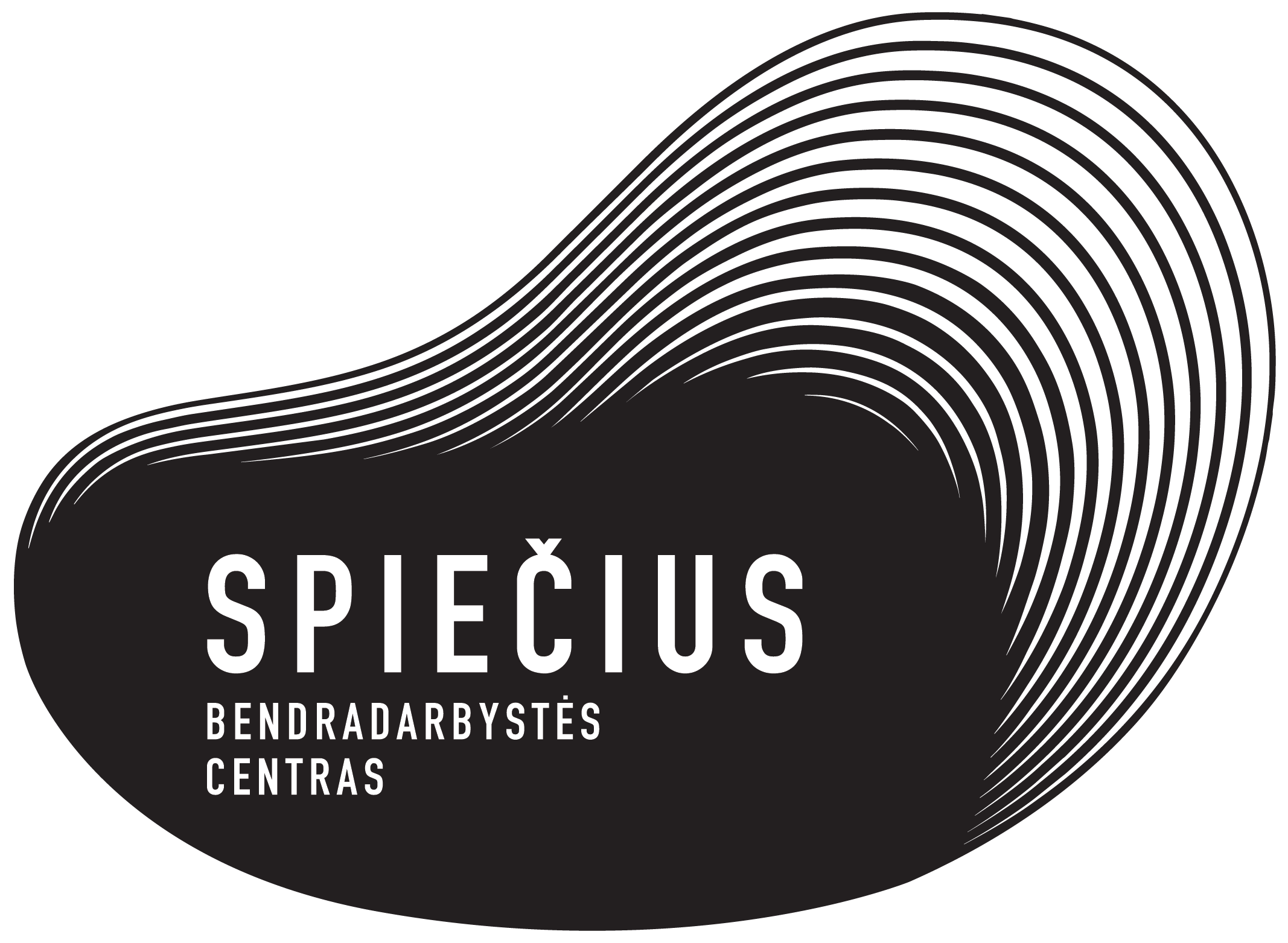 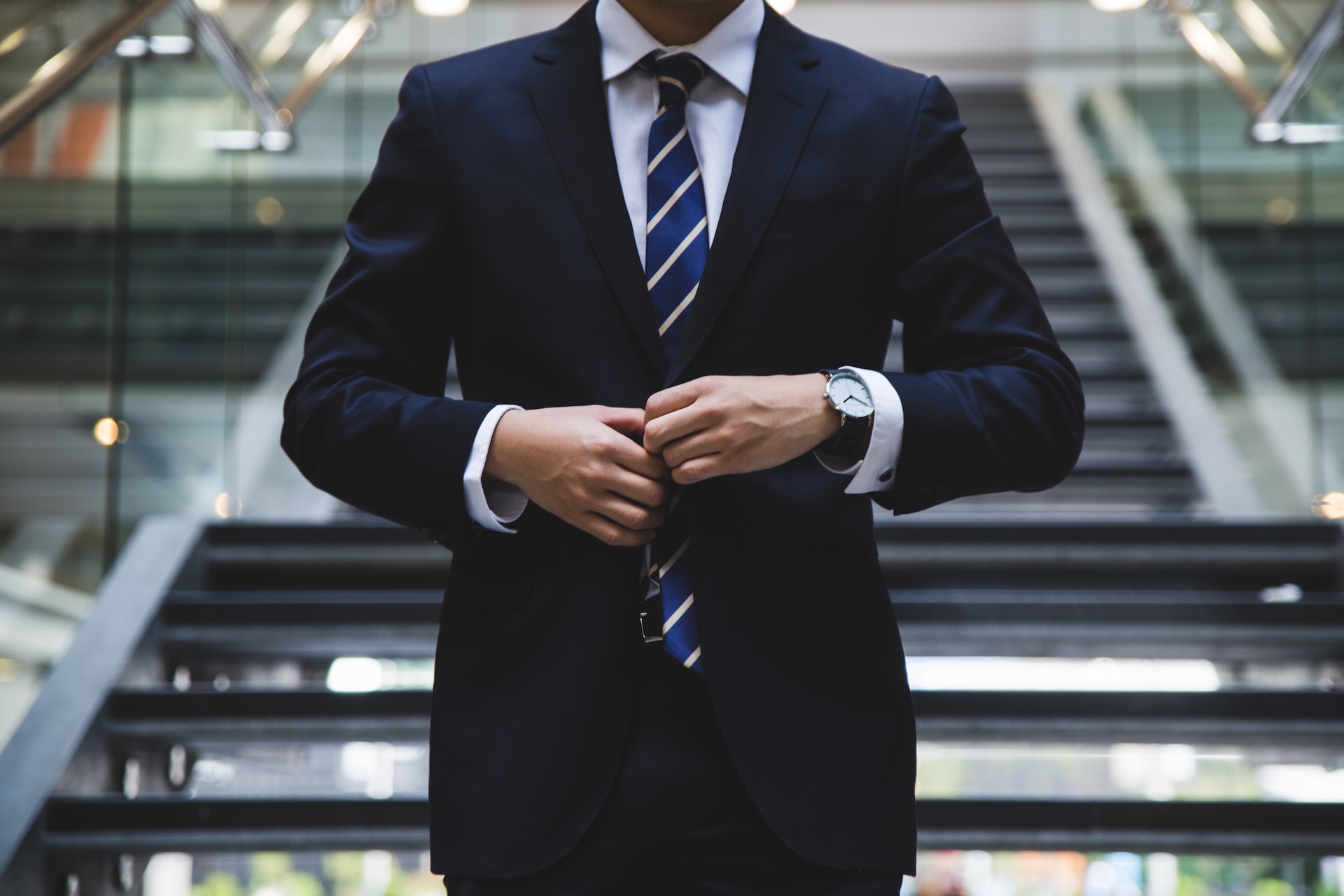 Darbo teisė, darbuotojų sauga ir sveikata
Atvirų durų diena  Visagino „Spiečiuje“
Gruodžio 22 d. 12-16 val.
Spalio 11 d. 10:00 – 13:00 val.
Visaginas
Rokiškis
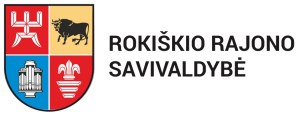